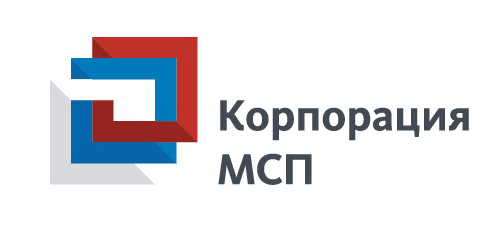 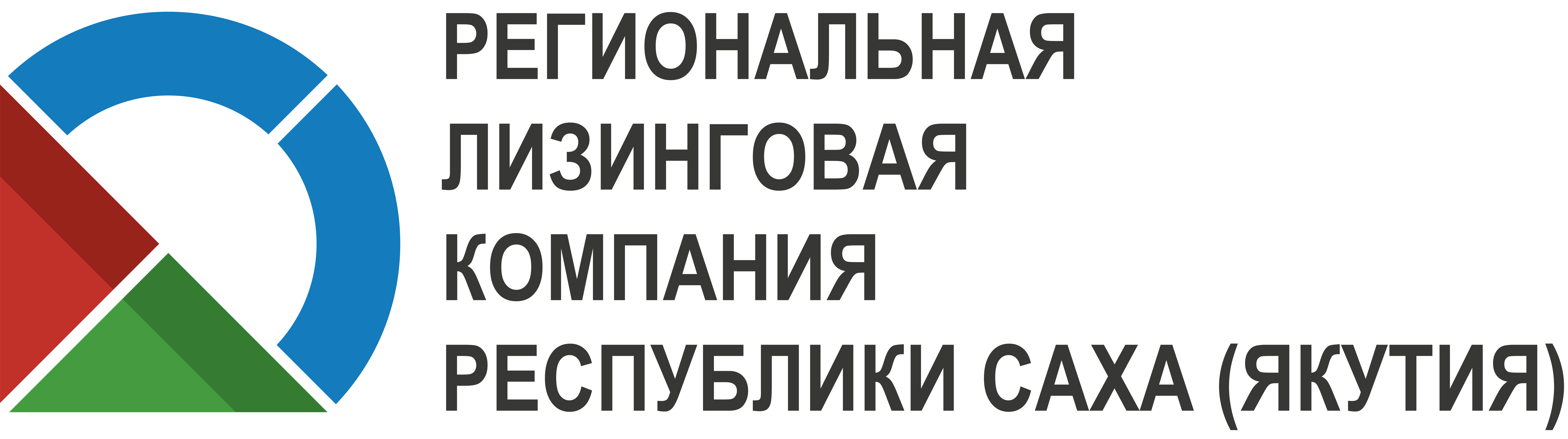 Программа льготного лизинга оборудования для малого бизнеса
2019 г.
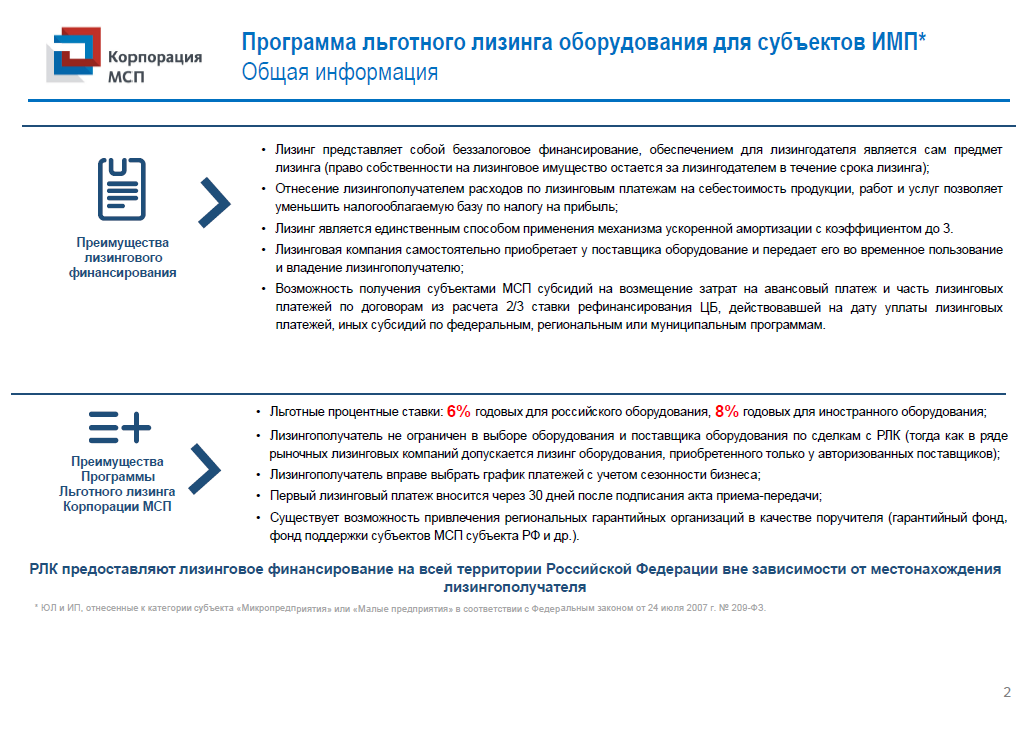 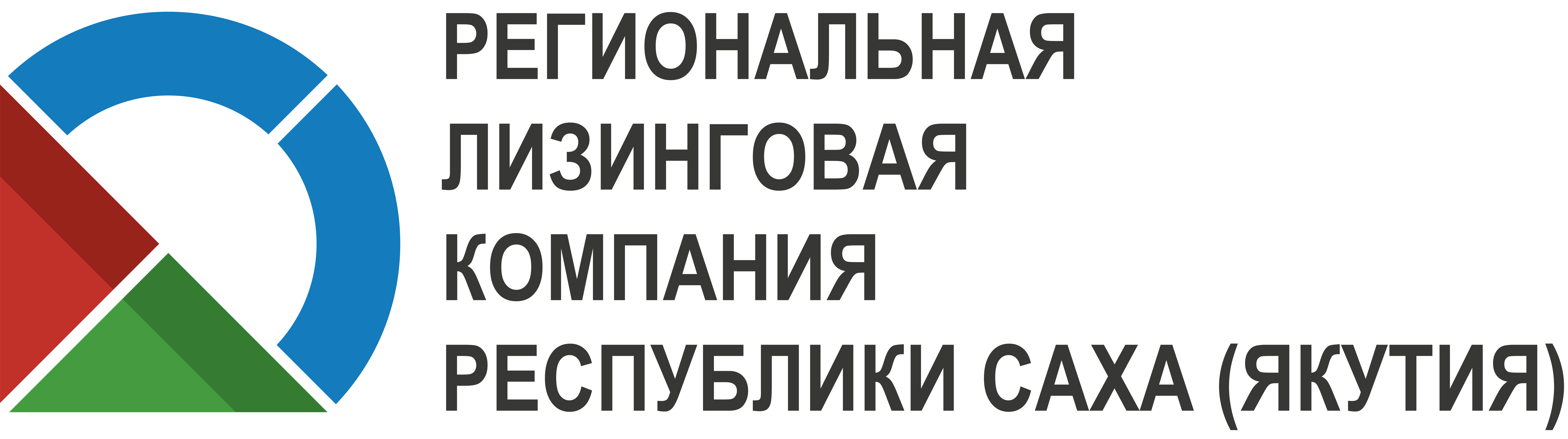 Схема прохождения заявки
3 р/д
1 р/д
от 1 р/д*
Коммерческое предложение РЛК
Первичный сбор документов
Предварительная проверка участников лизинговой сделки
Поступление анкеты-заявки
от 1 р/д*
от 1 р/д
20 р/д
5-15 р/д**
Рассмотрение лизинговой заявки
Решение уполномоченного органа РЛК
Заключение Договоров (ДЛ, ДКП, ДП, (ДЗ))
Сбор полного пакета документов
от 1 р/д*
Заключение Договора страхования
Акт приемки-передачи
Акт ввода в эксплуатацию
Эксплуатация
Оплата аванса:
Клиент – РЛК
РЛК – Поставщик
*регламентные сроки не установлены, сроки представления зависят от Лизингополучателя 
** 5 рабочих дней для сделок с размером лизингового финансирования не более 20 млн. рублей,
сделки свыше 20 млн. рублей рассматриваются 15 рабочих дней
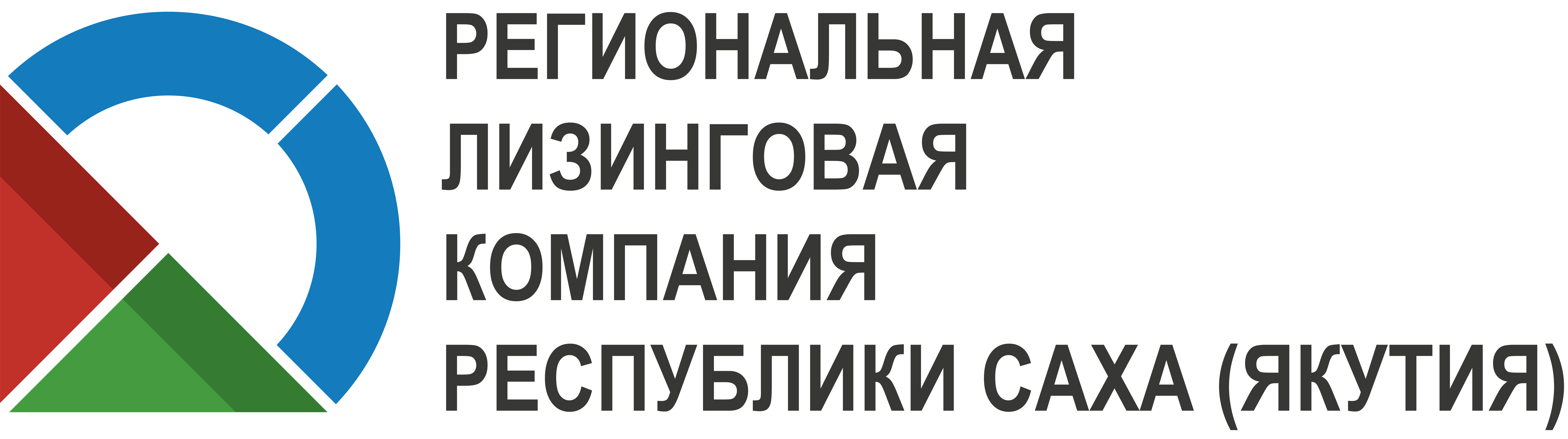 Лизинговые продукты в рамках Программы льготного лизинга
РЛК
Профиль клиента
Виды имущества вне рамок программы (финансирование не осуществляется)
оборудование, предназначенное для осуществления оптовой и розничной торговой деятельности;
водные суда;
воздушные суда и другая авиационная техника;
подвижной состав железнодорожного транспорта;
транспортные средства, самоходные машины и другие виды техники, на которые оформляются паспорт транспортного средства или паспорт самоходной машины и других видов техники (электронный паспорт транспортного средства или электронный паспорт самоходной машины и других видов техники), а также навесное, прицепное оборудование к указанным видам техники;
Субъект индивидуального и малого предпринимательства (ИМП), в том числе поставщик крупнейших заказчиков, определяемых Правительством Российской Федерации, включенные в Единый реестр субъектов малого и среднего предпринимательства.
!
Величина дохода
До 800 млн руб.
Среднесписочная численность сотрудников
До 100 человек
Место регистрации
Резидент РФ
* Максимальный лимит на одного лизингополучателя (группу связанных компаний)**Территория опережающего социально-экономического развития в Российской Федерации
*** Выкупная стоимость до 60% от стоимости предмета лизинга
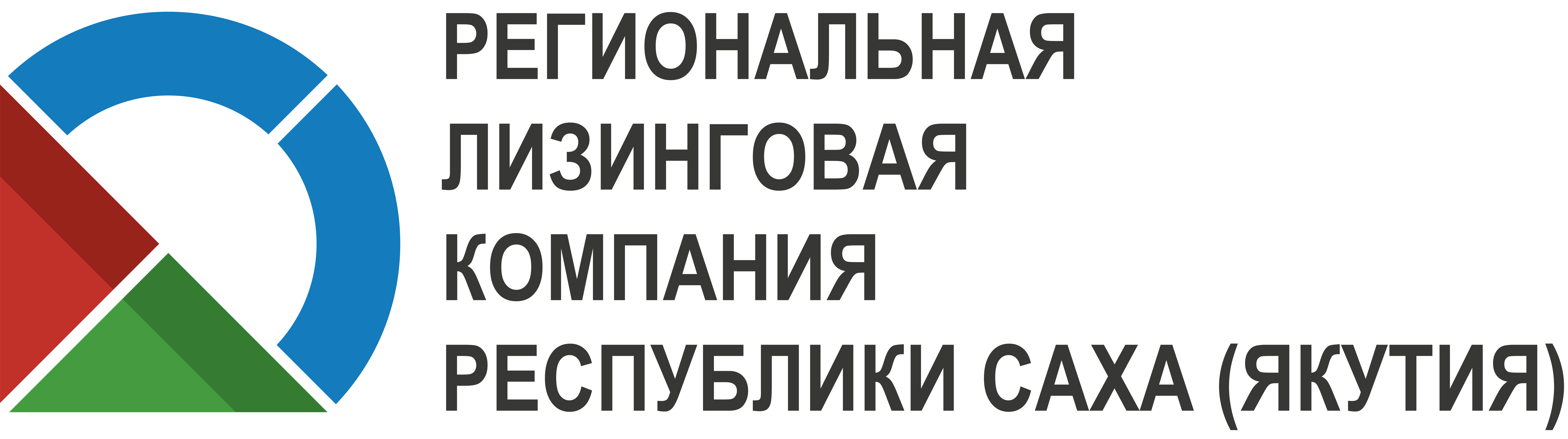 Условия специального продукта «Высокотехнологичное и инновационное производство»
Параметры продукта «Высокотехнологичное и инновационное производство»
Предмет лизинга*
Предмет лизинга удовлетворяет одному или нескольким из следующих требований:
Предмет лизинга является инновационным и/или высокотехнологичным и приобретается Лизингополучателем в рамках осуществляемого Лизингополучателем вида экономической деятельности;
Предмет лизинга предназначен и приобретается Лизингополучателем для производства высокотехнологичной и (или) инновационной продукции, выполнения высокотехнологичных и (или) инновационных работ или оказания высокотехнологичных и (или) инновационных услуг.
Требования к лизингополучателю
Субъект индивидуального и малого предпринимательства (ИМП)**
Лизингополучатель осуществляет один или несколько видов деятельности, относящихся к производству высокотехнологичной и инновационной продукции, выполнению высокотехнологичных или инновационных работ, оказанию высокотехнологичных или инновационных услуг
Профиль клиента
Величина дохода
До 800 млн руб.
Среднесписочная численность сотрудников
До 100 человек
Срок регистрации
Не менее 12 месяцев
* Новое (не бывшее в употреблении) оборудование
** ЮЛ и ИП, отнесенные к категории субъекта «Микропредприятия» или «Малые предприятия» в соответствии с Федеральным законом от 24 июля 2007 г. № 209-ФЗ.
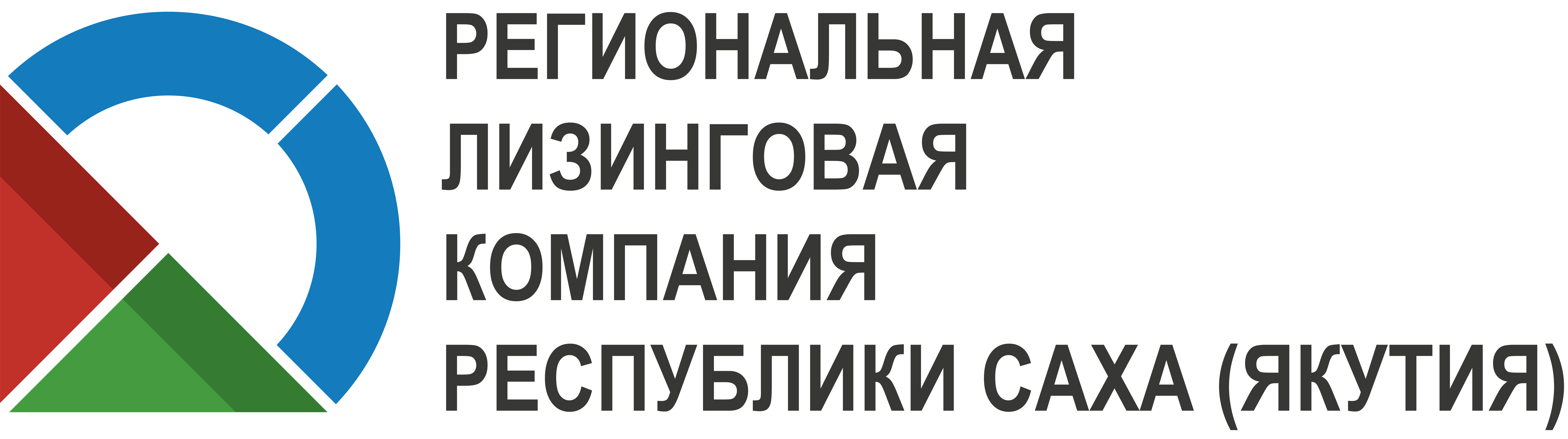 Условия специального продукта «Приоритетное производство»
Параметры продукта «Приоритетное производство»
Предмет лизинга*
Предмет лизинга удовлетворяет одному или нескольким из следующих требований:
Предмет лизинга является промышленным оборудованием;
Предмет лизинга предназначен и приобретается Лизингополучателем для целей производства, первичной и (или) последующей (промышленной) переработки сельскохозяйственной продукции.
Требования к лизингополучателю
Субъект индивидуального и малого предпринимательства (ИМП)**
Лизингополучатель осуществляет один или несколько видов деятельности, относящихся к приоритетным отраслям и видам экономической деятельности
Профиль клиента
Величина дохода
До 800 млн руб.
Среднесписочная численность сотрудников
До 100 человек
Срок регистрации
Не менее 12 месяцев
* Новое (не бывшее в употреблении) оборудование
** ЮЛ и ИП, отнесенные к категории субъекта «Микропредприятия» или «Малые предприятия» в соответствии с Федеральным законом от 24 июля 2007 г. № 209-ФЗ.
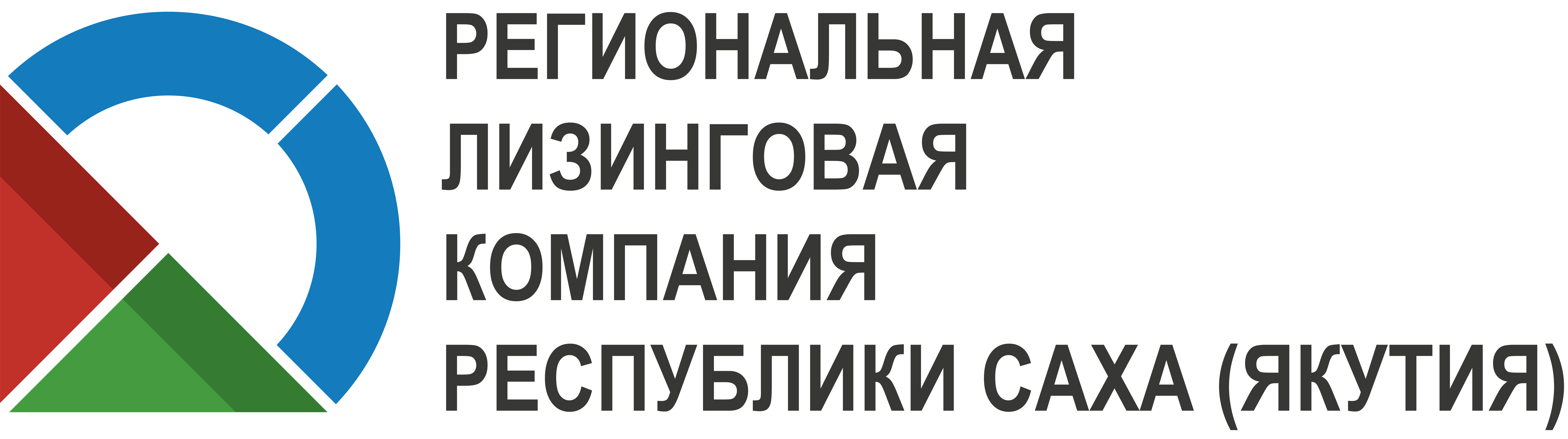 Условия специального продукта «Создание» для сельскохозяйственных кооперативов
Параметры продукта «Сельхозкооперация. Создание»
Предмет лизинга*
Предмет лизинга предназначен и приобретается Лизингополучателем для целей производства, первичной и (или) последующей (промышленной) переработки сельскохозяйственной продукции.
Требования к лизингополучателю
Субъект индивидуального и малого предпринимательства (ИМП)**
Лизингополучатель зарегистрирован в качестве сельскохозяйственного производственного кооператива или сельскохозяйственного потребительского кооператива или является юридическим лицом или индивидуальным предпринимателем – членом такого кооператива
Профиль клиента
Величина дохода
До 800 млн руб.
Среднесписочная численность сотрудников
До 100 человек
Срок регистрации
Не более 12 месяцев
* Новое (не бывшее в употреблении) оборудование
** ЮЛ и ИП, отнесенные к категории субъекта «Микропредприятия» или «Малые предприятия» в соответствии с Федеральным законом от 24 июля 2007 г. № 209-ФЗ.
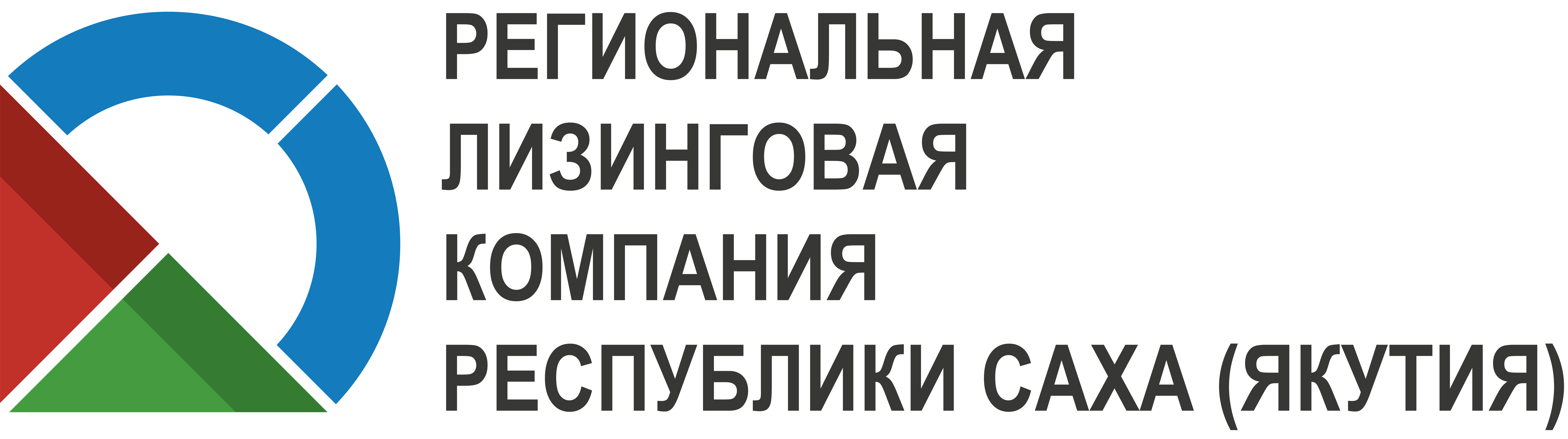 Условия специального продукта «Развитие» для сельскохозяйственных кооперативов
Параметры продукта «Сельхозкооперация. Развитие»
Предмет лизинга*
Предмет лизинга предназначен и приобретается Лизингополучателем для целей производства, первичной и (или) последующей (промышленной) переработки сельскохозяйственной продукции
Требования к лизингополучателю
Субъект индивидуального и малого предпринимательства (ИМП)**
Лизингополучатель зарегистрирован в качестве сельскохозяйственного производственного кооператива или сельскохозяйственного потребительского кооператива или является юридическим лицом или индивидуальным предпринимателем – членом такого кооператива
Профиль клиента
Величина дохода
До 800 млн руб.
Среднесписочная численность сотрудников
До 100 человек
Срок регистрации
Более 12 месяцев
* Новое (не бывшее в употреблении) оборудование
** ЮЛ и ИП, отнесенные к категории субъекта «Микропредприятия» или «Малые предприятия» в соответствии с Федеральным законом от 24 июля 2007 г. № 209-ФЗ.
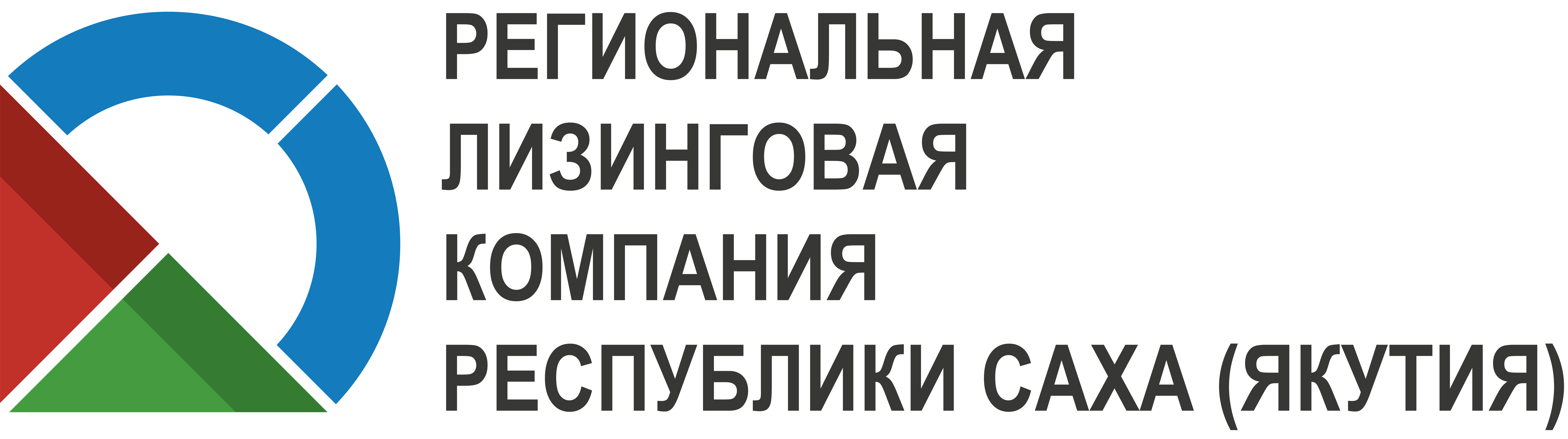 Условия специального продукта «Поставщики высокотехнологичной и инновационной продукции для крупнейших заказчиков»
Параметры продукта «Поставщики высокотехнологичной и инновационной продукции для крупнейших заказчиков»
Предмет лизинга*
Предмет лизинга предназначен и приобретается Лизингополучателем для производства, первичной и (или) последующей (промышленной) переработки высокотехнологичной и (или) инновационной продукции, включенной в перечни товаров, работ, услуг, удовлетворяющих критериям отнесения к инновационной продукции, высокотехнологичной продукции, утвержденные заказчиками в соответствии с Федеральным законом от 18 июля 2011 г. № 223-ФЗ «О закупках товаров, работ, услуг отдельными видами юридических лиц»
Требования к лизингополучателю
Субъект индивидуального и малого предпринимательства (ИМП)**
Лизингополучатель является поставщиком конкретных и отдельных заказчиков, определяемых Правительством Российской Федерации***
Профиль клиента
Величина дохода
До 800 млн руб.
Среднесписочная численность сотрудников
До 100 человек
Срок регистрации
Более 12 месяцев
* Новое (не бывшее в употреблении) оборудование
** ЮЛ и ИП, отнесенные к категории субъекта «Микропредприятия» или «Малые предприятия» в соответствии с Федеральным законом от 24 июля 2007 г. № 209-ФЗ.
*** В соответствии с частью 82 статьи 3 Федерального закона от 18.07.2011 № 223-ФЗ «О закупках товаров, работ, услуг отдельными видами юридических лиц» для целей проведения оценки соответствия и мониторинга соответствия, предусмотренных статьей 51 вышеуказанного Федерального закона
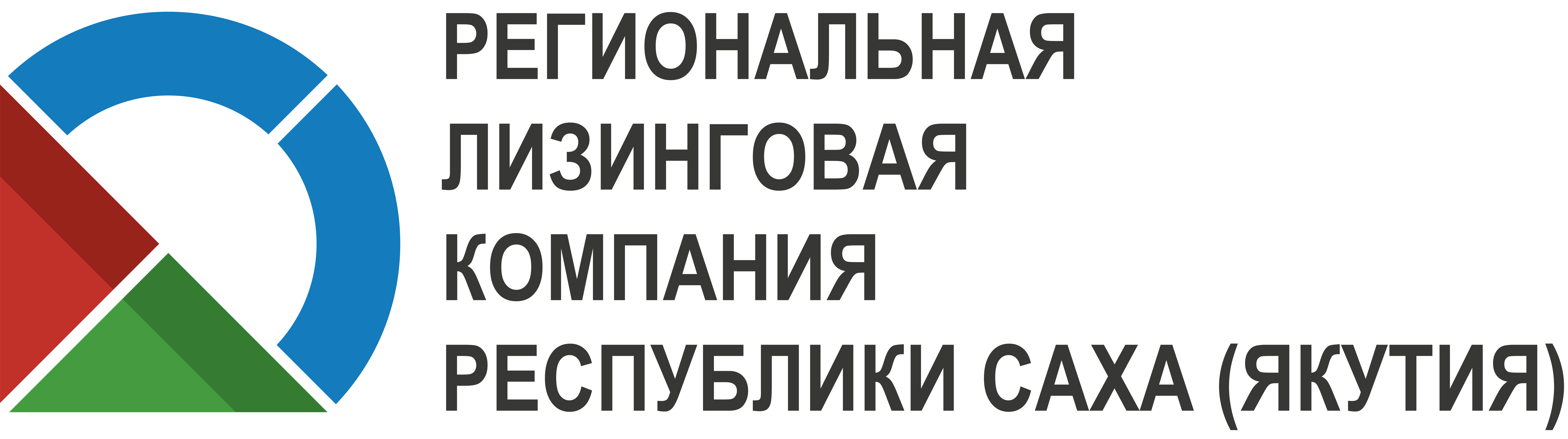 Условия специального продукта «Поставщики крупнейших заказчиков»
Параметры продукта «Поставщики крупнейших заказчиков»
Предмет лизинга*
Предмет лизинга удовлетворяет одному или нескольким из следующих требований:
предмет лизинга является промышленным оборудованием;
предмет лизинга предназначен и приобретается Лизингополучателем для целей производства, первичной и (или) последующей (промышленной) переработки сельскохозяйственной продукции.
Требования к лизингополучателю
Субъект индивидуального и малого предпринимательства (ИМП)**
Лизингополучатель является поставщиком конкретных и отдельных заказчиков, определяемых Правительством Российской Федерации***
Профиль клиента
Величина дохода
До 800 млн руб.
Среднесписочная численность сотрудников
До 100 человек
Срок регистрации
Более 12 месяцев
* Новое (не бывшее в употреблении) оборудование
** ЮЛ и ИП, отнесенные к категории субъекта «Микропредприятия» или «Малые предприятия» в соответствии с Федеральным законом от 24 июля 2007 г. № 209-ФЗ.
*** В соответствии с частью 82 статьи 3 Федерального закона от 18.07.2011 № 223-ФЗ «О закупках товаров, работ, услуг отдельными видами юридических лиц» для целей проведения оценки соответствия и мониторинга соответствия, предусмотренных статьей 51 вышеуказанного Федерального закона
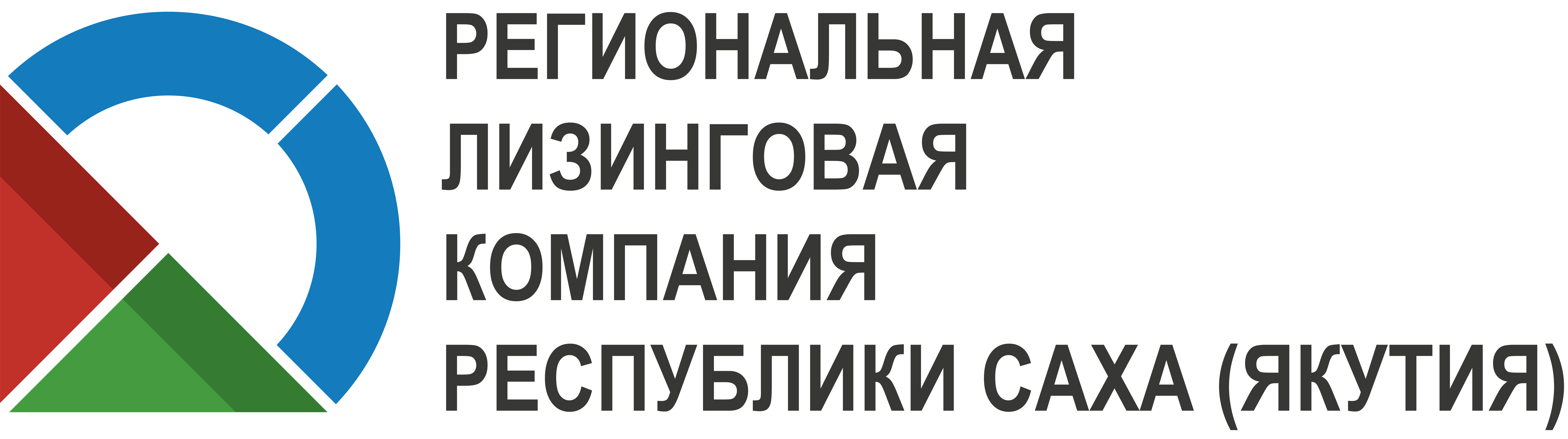 Условия специального продукта «ДФО»
Параметры продукта «ДФО»
Предмет лизинга*
Предмет лизинга используется на территории Дальневосточного федерального округа и удовлетворяет одному или нескольким из следующих требований:
предмет лизинга является промышленным оборудованием;
предмет лизинга является медицинским оборудованием;
предмет лизинга предназначен и приобретается Лизингополучателем для целей переработки, подработки, хранения и предпродажной подготовки сельскохозяйственной продукции.
Требования к лизингополучателю
Субъект индивидуального и малого предпринимательства (ИМП)**
Лизингополучатель зарегистрирован и (или) осуществляет деятельность на территории Дальневосточного федерального округа
Профиль клиента
Величина дохода
До 800 млн руб.
Среднесписочная численность сотрудников
До 100 человек
Срок регистрации
Более 12 месяцев
* Новое (не бывшее в употреблении) оборудование
** ЮЛ и ИП, отнесенные к категории субъекта «Микропредприятия» или «Малые предприятия» в соответствии с Федеральным законом от 24 июля 2007 г. № 209-ФЗ.
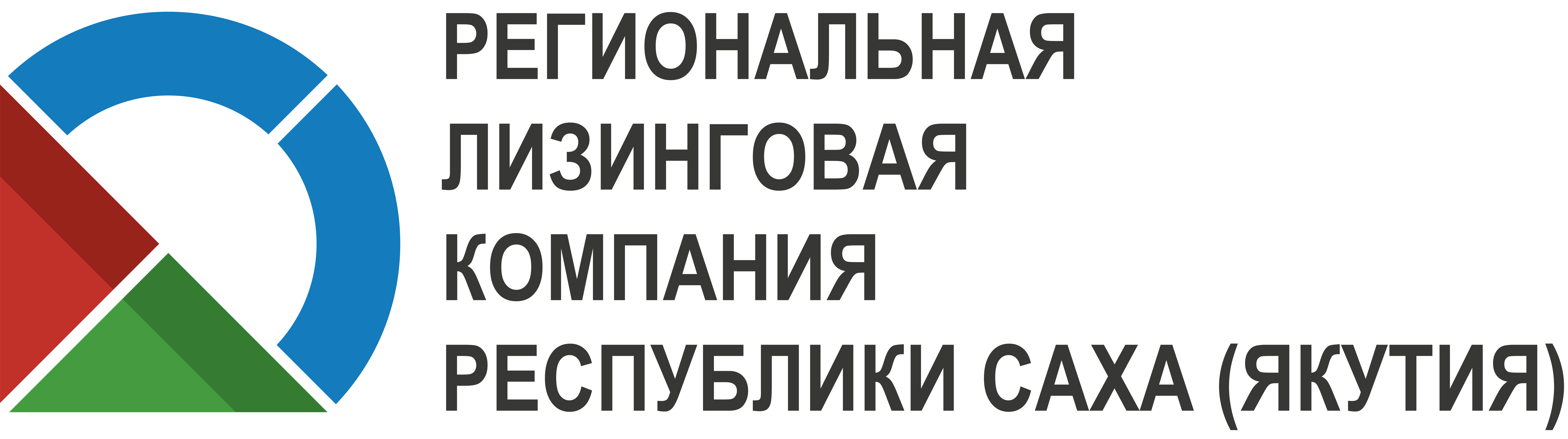 Условия специального продукта «Моногорода и ТОСЭР»
Параметры продукта «Моногорода и ТОСЭР»
Предмет лизинга*
Предмет лизинга используется на территории моногорода или ТОСЭР и удовлетворяет одному или нескольким из следующих требований:
предмет лизинга является промышленным оборудованием;
предмет лизинга является медицинским оборудованием;
предмет лизинга предназначен и приобретается Лизингополучателем для целей переработки, подработки, хранения и предпродажной подготовки сельскохозяйственной продукции.
Требования к лизингополучателю
Субъект индивидуального и малого предпринимательства (ИМП)**
Лизингополучатель зарегистрирован и (или) осуществляет деятельность на территории моногородов или территории опережающего социально-экономического развития (ТОСЭР)
Профиль клиента
Величина дохода
До 800 млн руб.
Среднесписочная численность сотрудников
До 100 человек
Срок регистрации
Более 12 месяцев
* Новое (не бывшее в употреблении) оборудование
** ЮЛ и ИП, отнесенные к категории субъекта «Микропредприятия» или «Малые предприятия» в соответствии с Федеральным законом от 24 июля 2007 г. № 209-ФЗ.
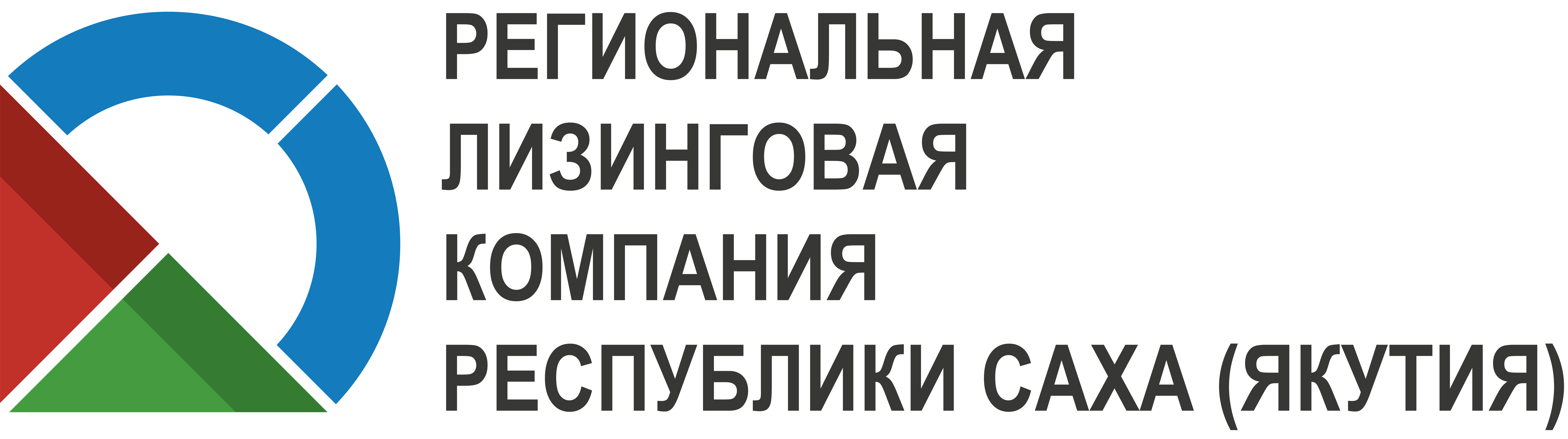 Условия специального продукта«Спорт и туризм»
Параметры продукта «Спорт и туризм»
Предмет лизинга*
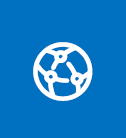 Предмет лизинга предназначен и приобретается Лизингополучателем для целей осуществления деятельности в области физической культуры, спорта, туризма и гостиничного хозяйства.
Требования к лизингополучателю
Субъект индивидуального и малого предпринимательства (ИМП)**
Лизингополучатель осуществляет один или несколько видов экономической деятельности в области физической культуры, спорта, туризма и гостиничного хозяйства, соответствующих следующим классам ОКВЭД-2:
Подкласс 93.1 – Деятельность в области спорта
Подкласс 55.1 – Деятельность гостиниц и прочих мест для временного проживания
Профиль клиента
Величина дохода
До 800 млн руб.
Среднесписочная численность сотрудников
До 100 человек
Срок регистрации
Более 12 месяцев
* Новое (не бывшее в употреблении) оборудование
** ЮЛ и ИП, отнесенные к категории субъекта «Микропредприятия» или «Малые предприятия» в соответствии с Федеральным законом от 24 июля 2007 г. № 209-ФЗ.
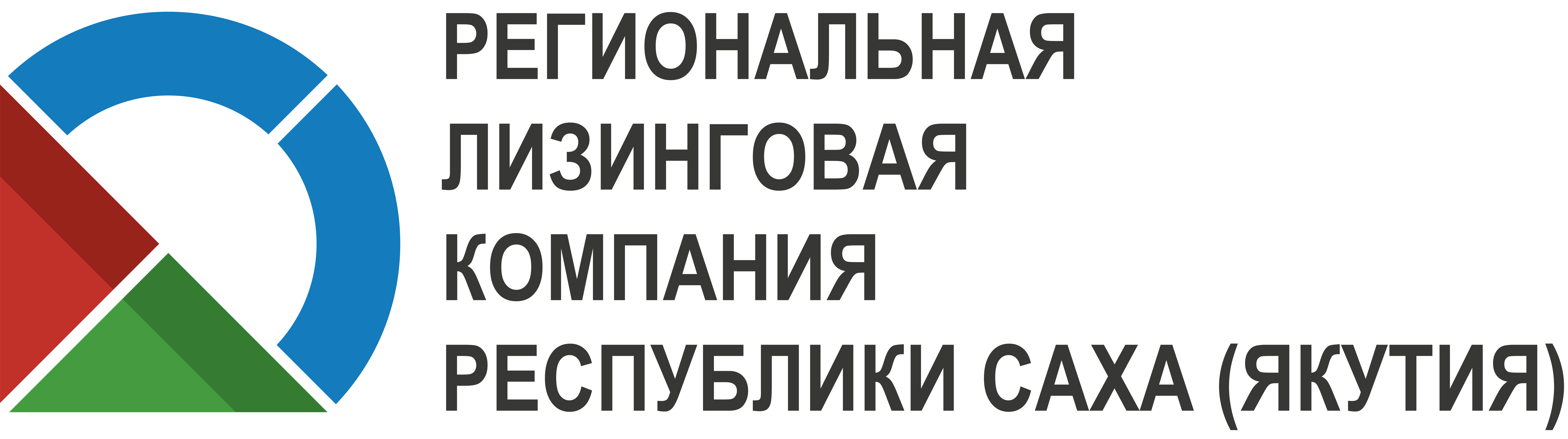 Условия специального продукта«Микролизинг»
Параметры продукта «Микролизинг»
Предмет лизинга*
Предмет лизинга предназначен и приобретается:
- с целью модернизации и (или) расширения текущей деятельности (увеличение объемов товаров, работ, услуг и (или) оптимизация (снижение) себестоимости), 
- и (или) с целью развития новых направлений в рамках основной сферы деятельности (расширение номенклатуры товаров, работ, услуг).
РЛК
Требования к лизингополучателю
Субъект индивидуального и малого предпринимательства (ИМП)**
Лизингополучатель зарегистрирован и (или) осуществляет деятельность на территории Республики Саха (Якутия)
Профиль клиента
Величина дохода
До 800 млн руб.
Среднесписочная численность сотрудников
До 100 человек
Срок регистрации
Более 12 месяцев
* Новое (не бывшее в употреблении) оборудование
** ЮЛ и ИП, отнесенные к категории субъекта «Микропредприятия» или «Малые предприятия» в соответствии с Федеральным законом от 24 июля 2007 г. № 209-ФЗ.
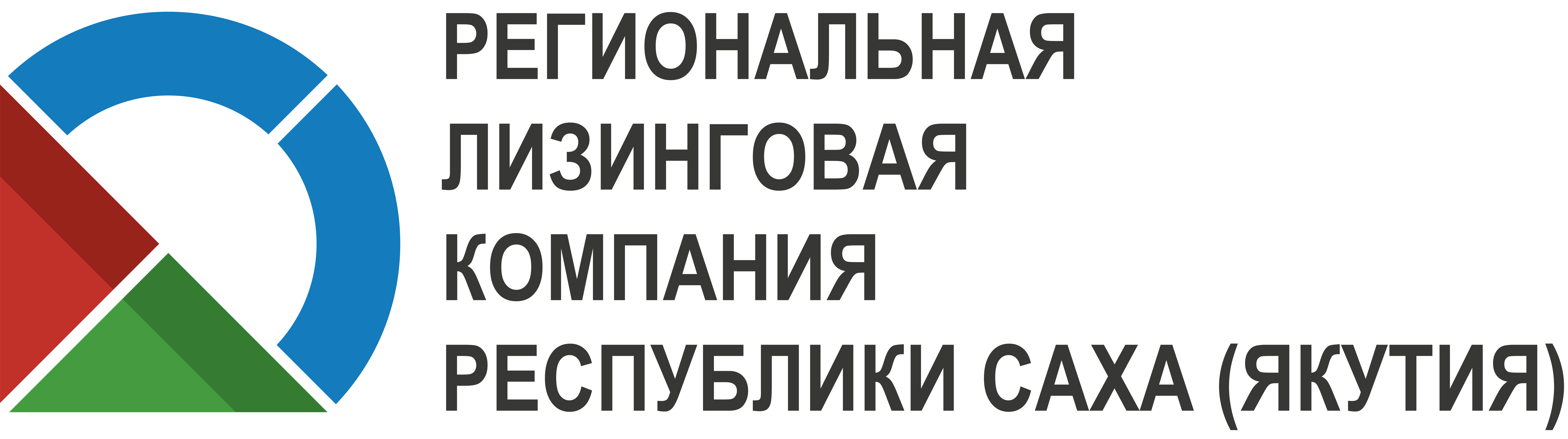 Наиболее частые причины отказов
ПриложениеКейсыПоставленное оборудованиеПримеры расчетов параметров сделки
Кейс №1
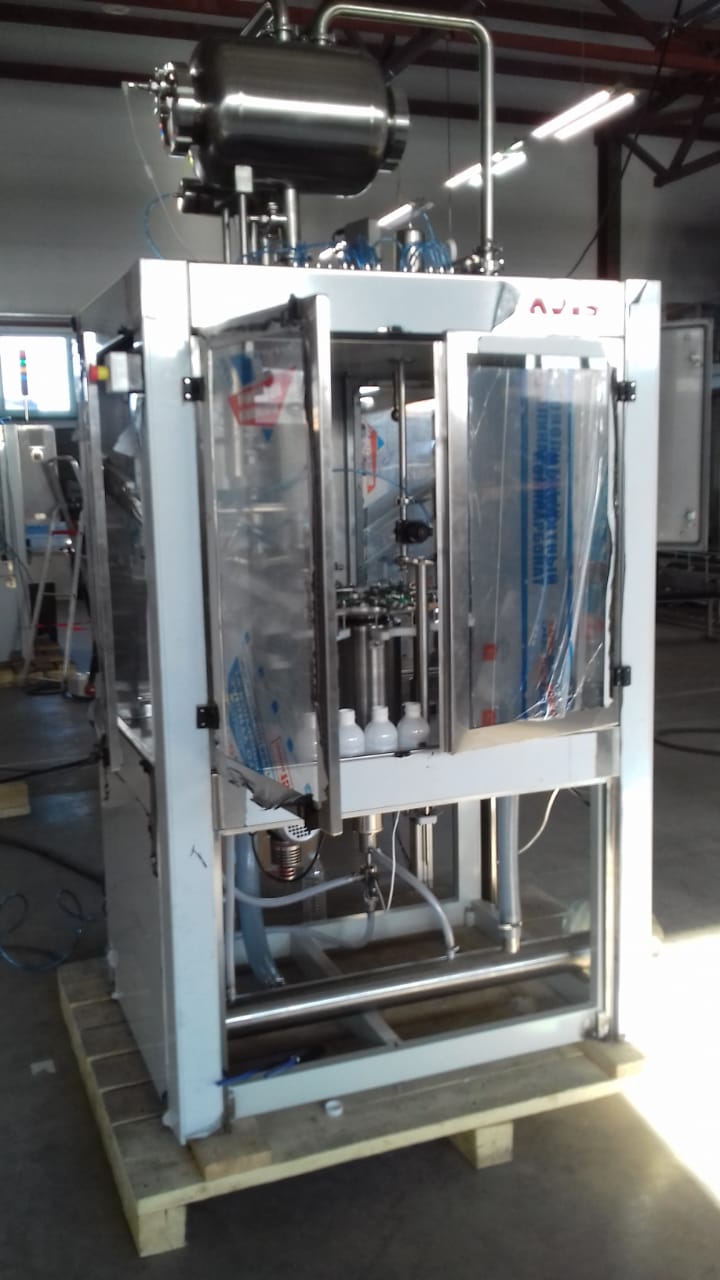 “
Оборудование по розливу молока
В декабре 2018 года я подал заявку на получение сыроварни и сливкоотделителя. 
Если бы я приобрел оборудование в лизинг у других коммерческих компаний, либо 
оформил кредит в банке, процентная ставка была бы в несколько раз выше. 
									©Герасимов Р.Р.
Кейс №2
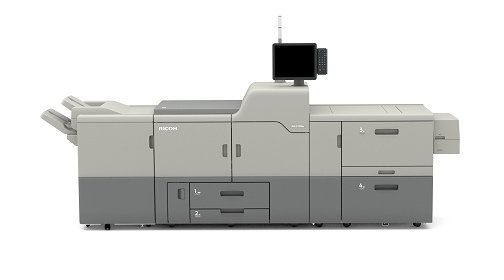 “
Ricoh Pro C7200x
Мы ожидали принтер два месяца, для международного лизинга это показательный срок. Сейчас он уже работает и приносит доход, окупая себя. Из положительных моментов работы с РЛК, могу отметить низкую льготную ставку, оперативную обработку заявки и получение оборудования в короткие сроки на выгодных условиях. 					©Афанасий Киприянов, директор ООО «Ректайм»
Примеры поставленного оборудования
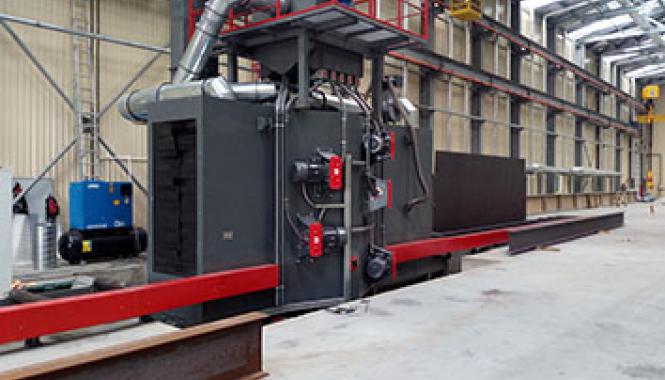 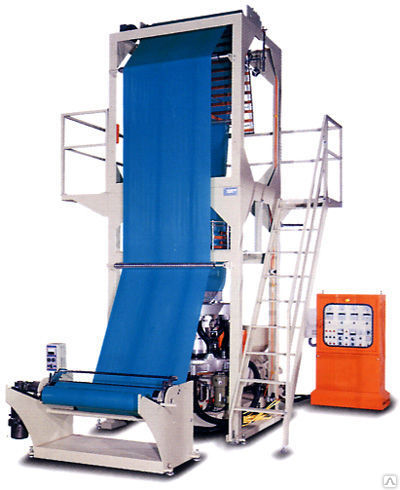 Дробеметная установка Ду.8015
(Поставщик ООО ТД «УралЛитМаш»)
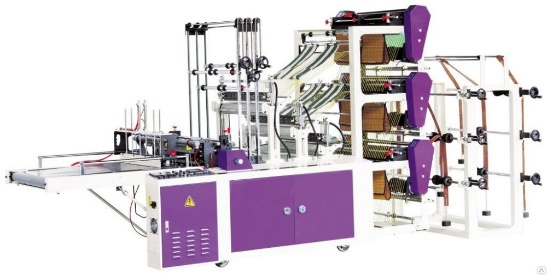 Однослойный пленочный 
экструдер KMH-45 (Тайвань) 
(Поставщик ООО «ТД Полимер-Проект»)
Высокоэффективная трехуровневая пакетосварочная 
машина с серводвигателем BJATR-6L+S28x42 (Тайвань)
(Поставщик ООО «ТД Полимер-Проект»)
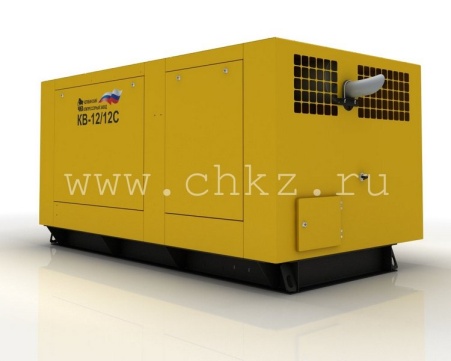 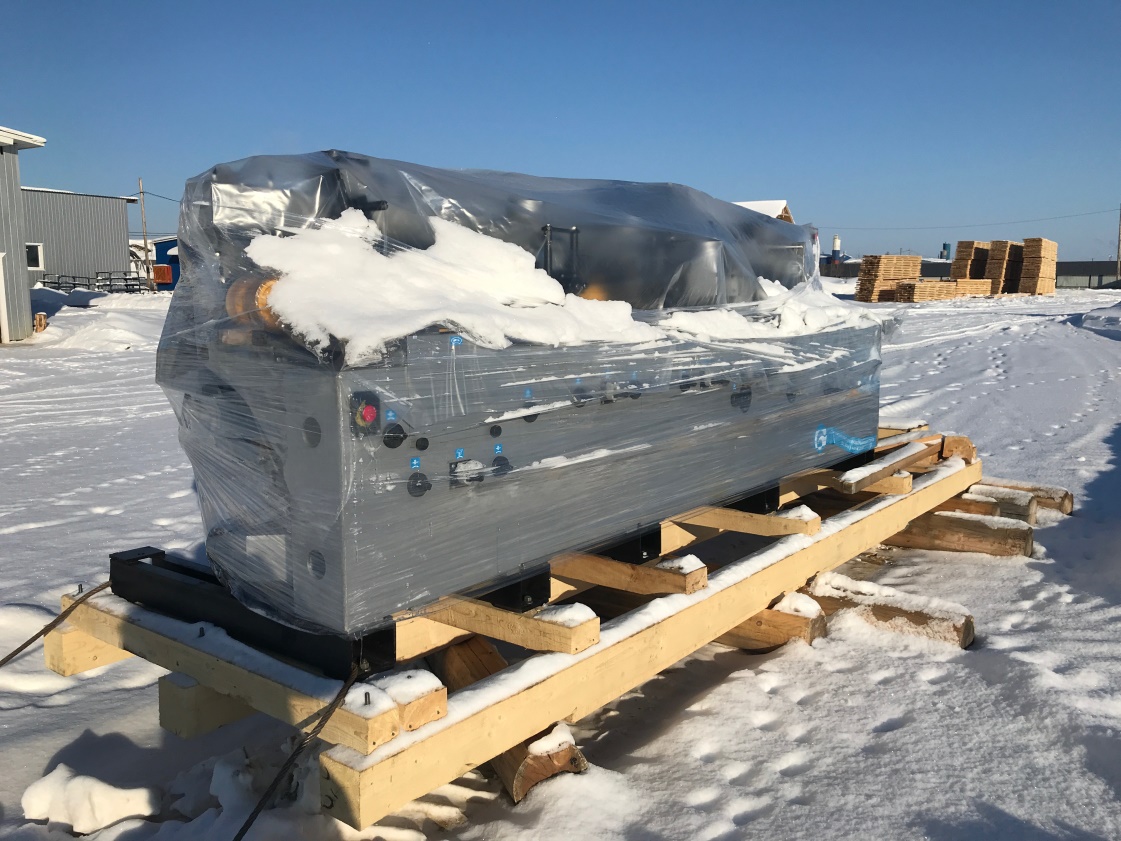 Компрессор КВ-12/12
(Поставщик ООО «ЧКЗ»)
Станок строгальный четырехсторонний С25-6АБ
(Поставщик АО «Боровичский завод 
«ПолимерМаш»)
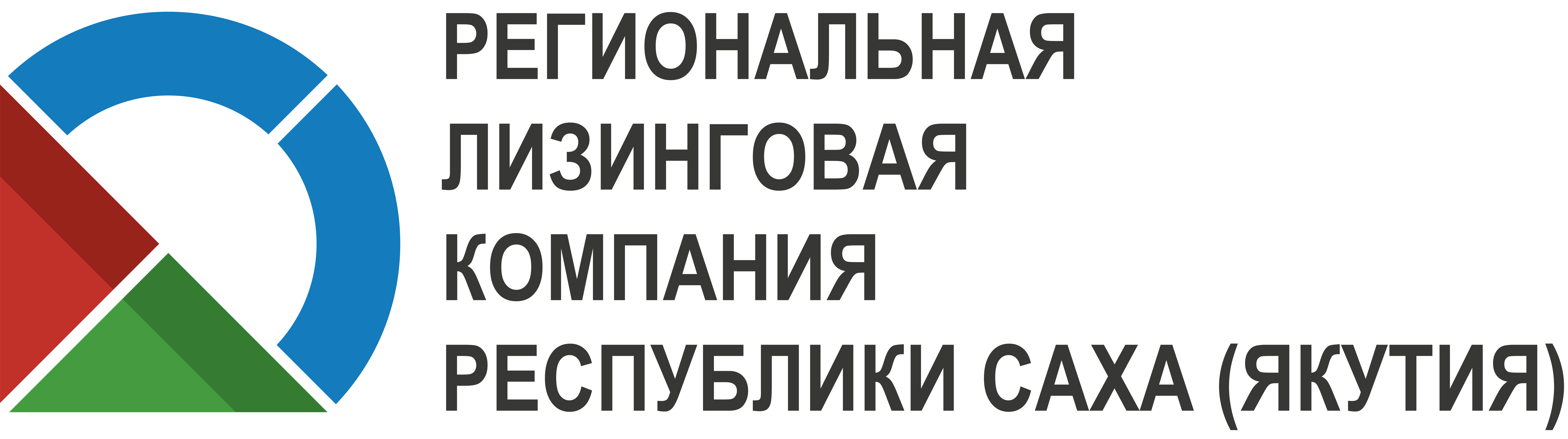 Пример расчета параметров сделкив рамках программы*
*Предлагаемые условия носят исключительно индикативный характер и не являются обязательством АО «Корпорация «МСП» по организации лизинговой сделки на указанных условиях.
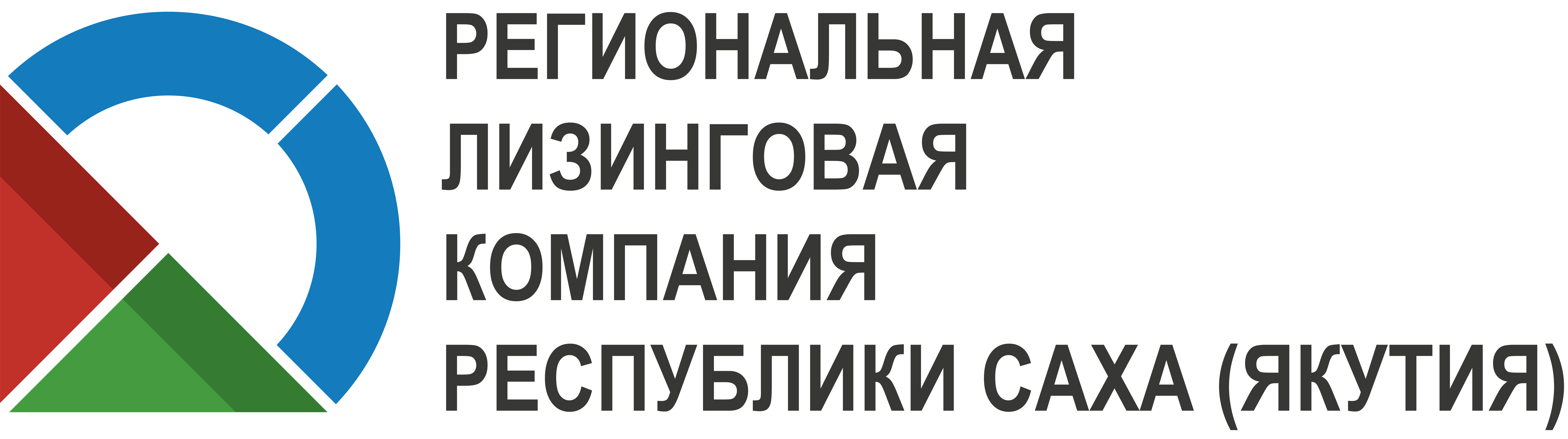 Пример расчета параметров сделкив рамках программы*
*Предлагаемые условия носят исключительно индикативный характер и не являются обязательством АО «Корпорация «МСП» по организации лизинговой сделки на указанных условиях.
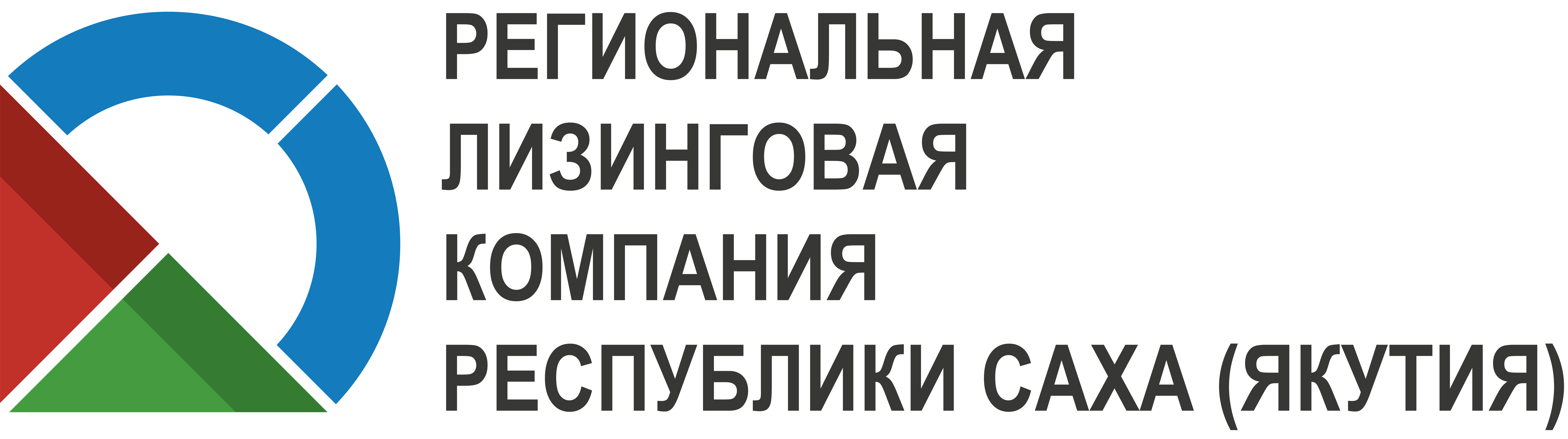 Пример расчета параметров сделкив рамках программы*
*Предлагаемые условия носят исключительно индикативный характер и не являются обязательством АО «Корпорация «МСП» по организации лизинговой сделки на указанных условиях.
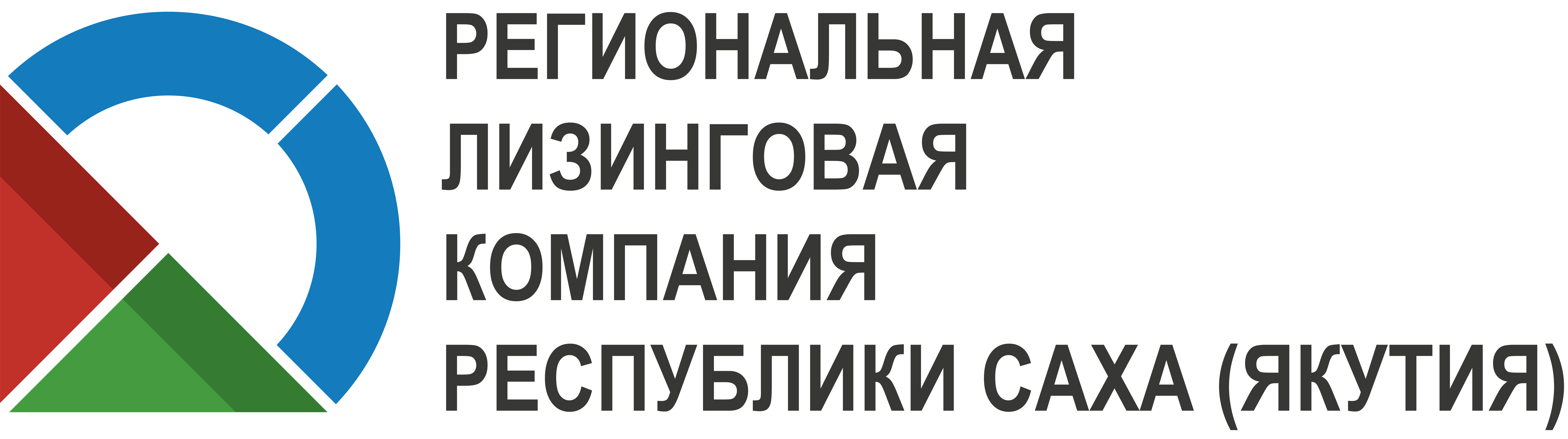 Пример расчета параметров сделкив рамках программы*
*Предлагаемые условия носят исключительно индикативный характер и не являются обязательством АО «Корпорация «МСП» по организации лизинговой сделки на указанных условиях.
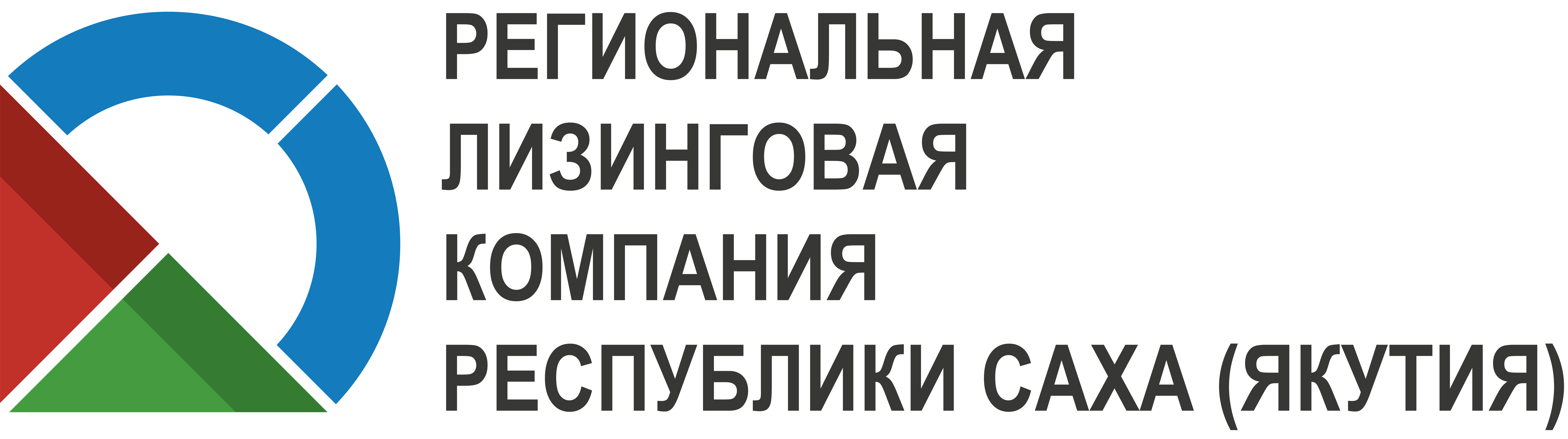 Пример расчета параметров сделкив рамках программы*
*Предлагаемые условия носят исключительно индикативный характер и не являются обязательством АО «Корпорация «МСП» по организации лизинговой сделки на указанных условиях.
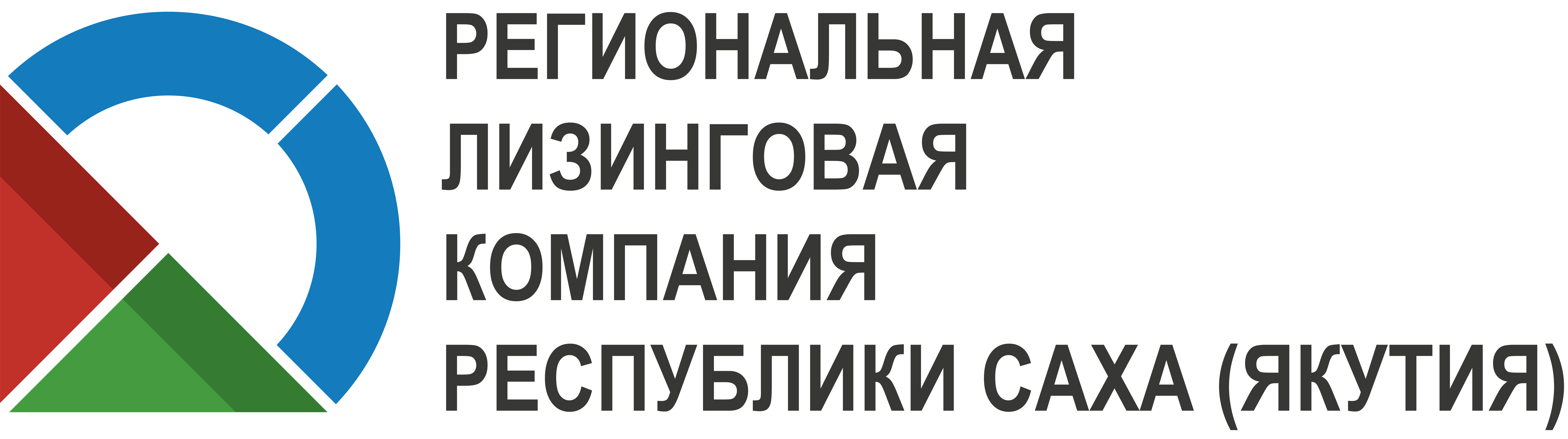 Пример расчета параметров сделкив рамках программы*
*Предлагаемые условия носят исключительно индикативный характер и не являются обязательством АО «Корпорация «МСП» по организации лизинговой сделки на указанных условиях.
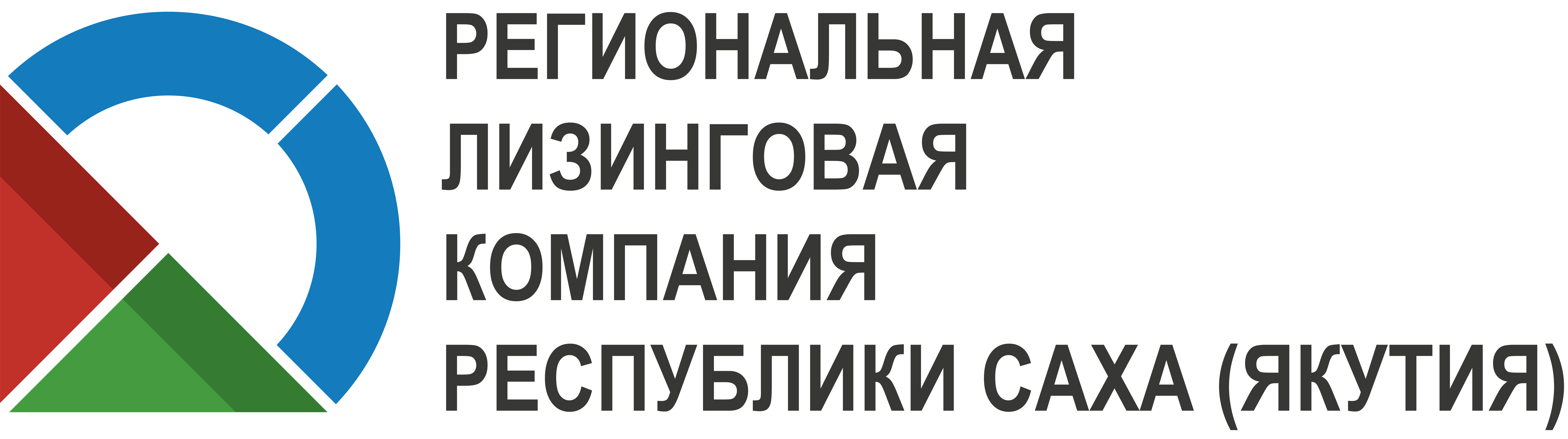 Контактная информация
Департамент продаж
Бравина 
Татьяна Анатольевна
Департамента продажАО «РЛК Республики Саха (Якутия)»
Генеральный директор АО «РЛК Республики Саха (Якутия)»
sales@rlcykt.ru
Тел.: +7 (4112) 508-499
Моб.: +7 (914) 220-25-37
info@rlcykt.ruТел.: +7 (4112) 508-498